График   уравнения   у = кх + b
у
Мирончук Ирина Степановна
Учитель математики
ГБОУ СОШ №230
г. Санкт- Петербург
х
0
Устно
2. Какая из прямых проходит через точку (2; 4)?
Задание:
Постройте в одной системе координат графики у = х – 4  и у = 0,4х + 2
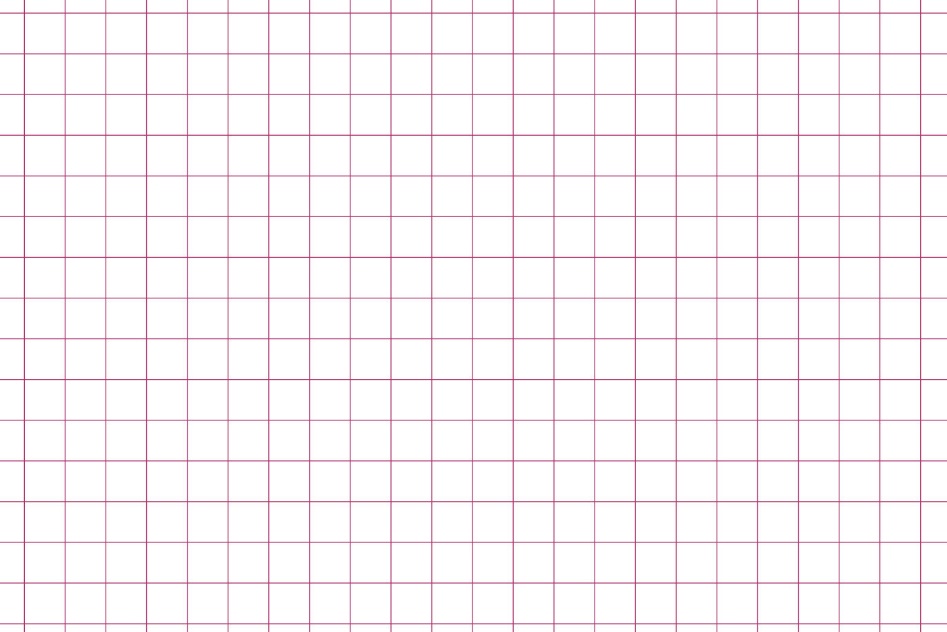 y
0
x
y = x - 4
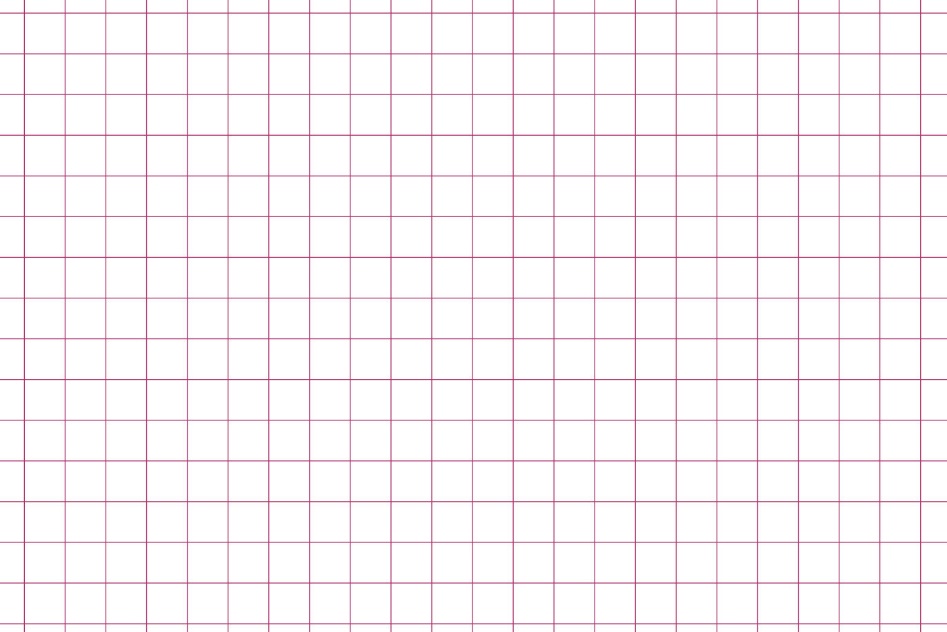 y
y = 0,4x +2
0
x
y = x - 4
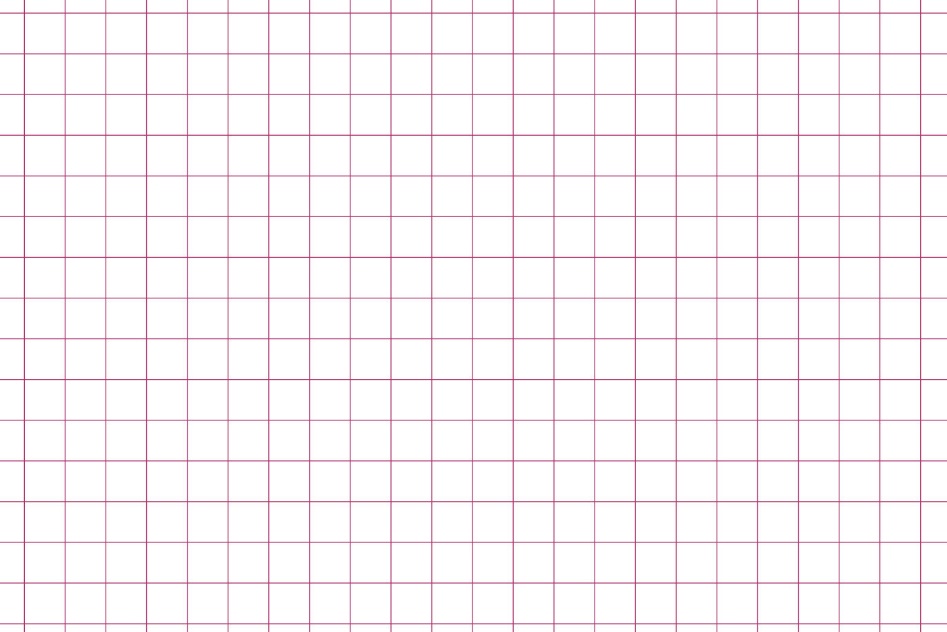 y
Какой знак у коэффициента к 
в формулах?
Какой угол образует каждая 
прямая с положительным
 направлением оси Ох?
y = 0,4x +2
0
x
Если к > 0, то прямая
 образует острый угол с 
положительным направлением 
оси  абсцисс.
y = x - 4
Задание:
Постройте в одной системе координат графики у = - 0,5х + 2  и у = - х - 1
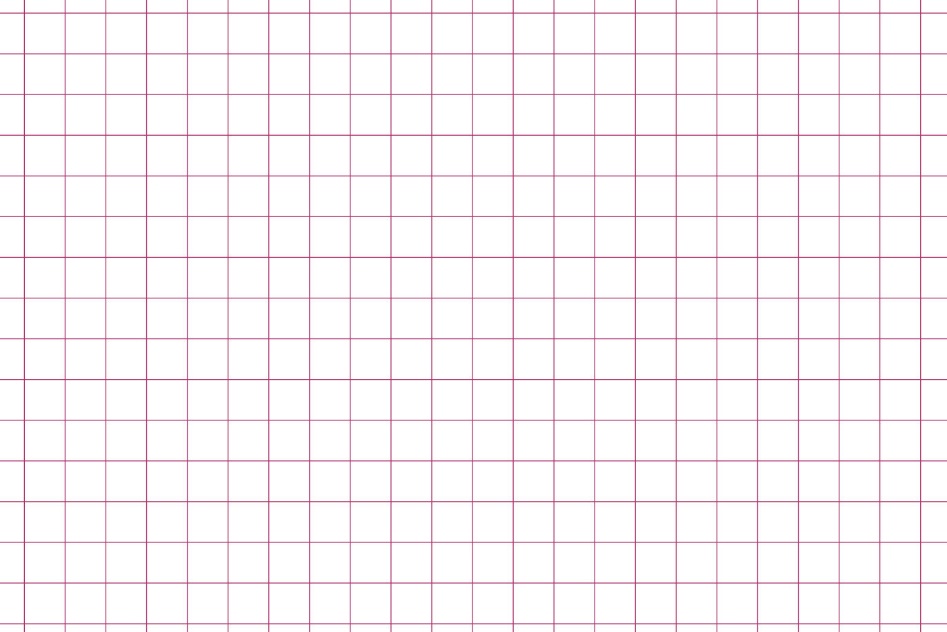 y
Какой знак у коэффициента к 
в формулах?
y = - 0,5x +2
Какой угол образует каждая 
прямая с положительным 
направлением оси Ох?
0
x
Если к < 0, то прямая
образует тупой угол с 
положительным направлением 
оси абсцисс
y = - x - 1
Задание:
Постройте в одной системе координат графики у = 2х +4, у = 2х 
 и у = 2х - 6
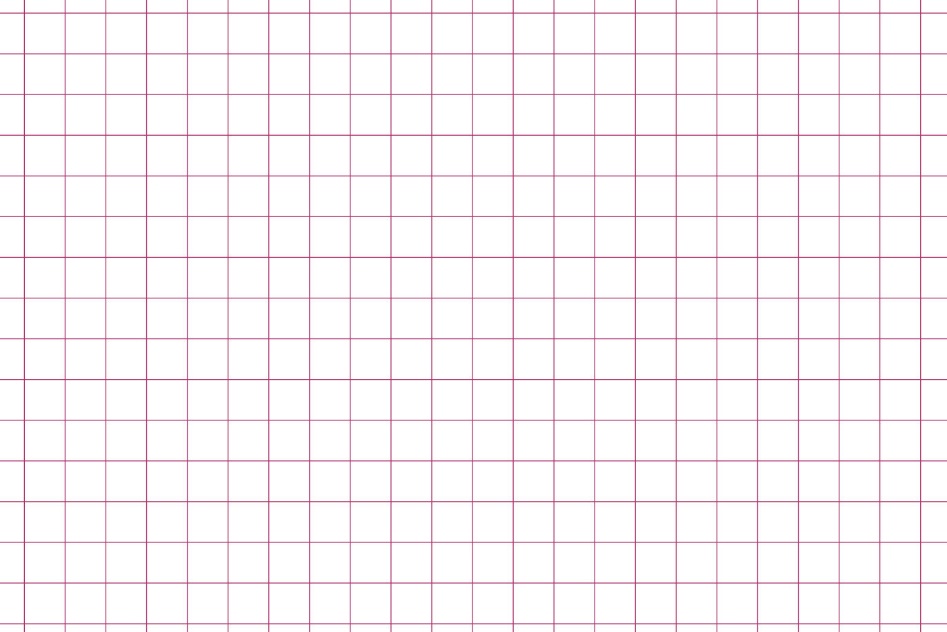 y
Какой коэффициент к в формулах?
Как оказались расположены
 прямые?
0
x
Если коэффициент к одинаковый,
то прямые параллельны.
y = 2x +4
y = 2х
y = 2x - 6
Задание:
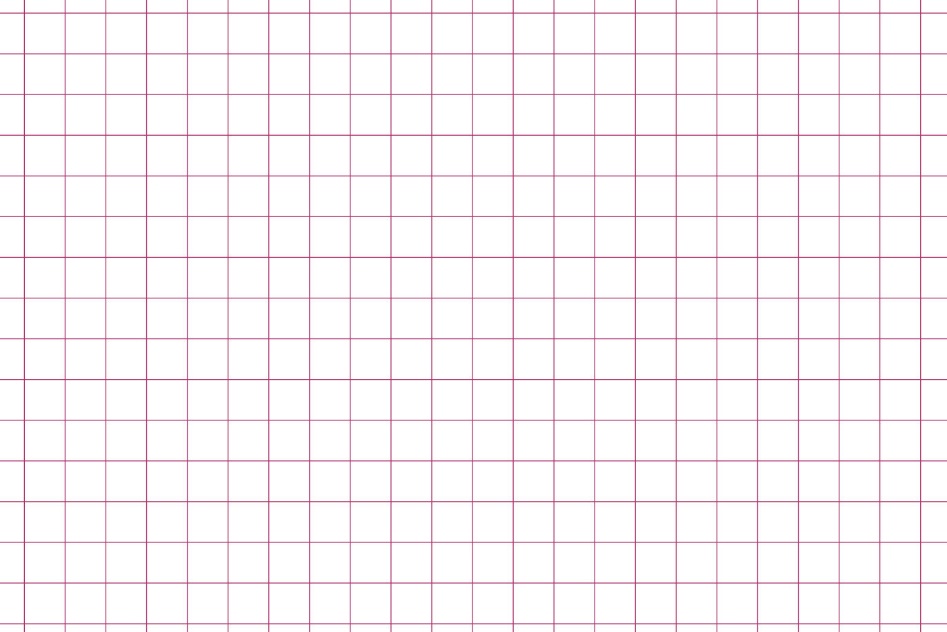 y
Сравните значения 
коэффициента b  и ординаты
 пересечения каждой прямой
 с осью Оу.
Если коэффициент b>0, то
прямая пересекает ось 
ординат выше нуля. 
Если коэффициент b<0, то
прямая пересекает ось
ординат ниже нуля.
0
x
y = 0,5x + 3
Задание:
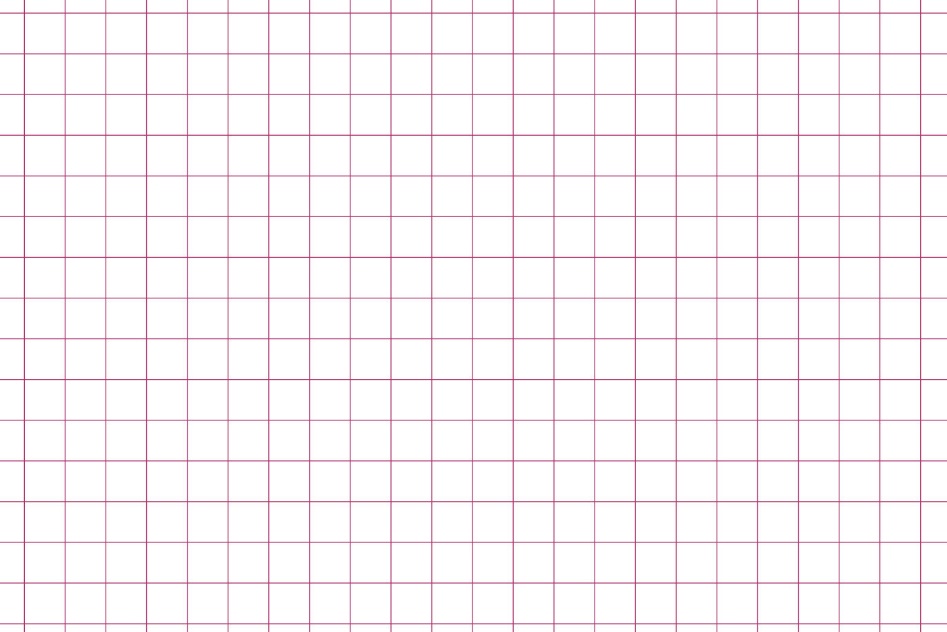 y
Что можно сказать о значении
 коэффициента b в формулах?
Какой особенностью обладают
построенные графики?
0
x
Если b = 0,  то прямая проходит
через начало координат
y = - 2x
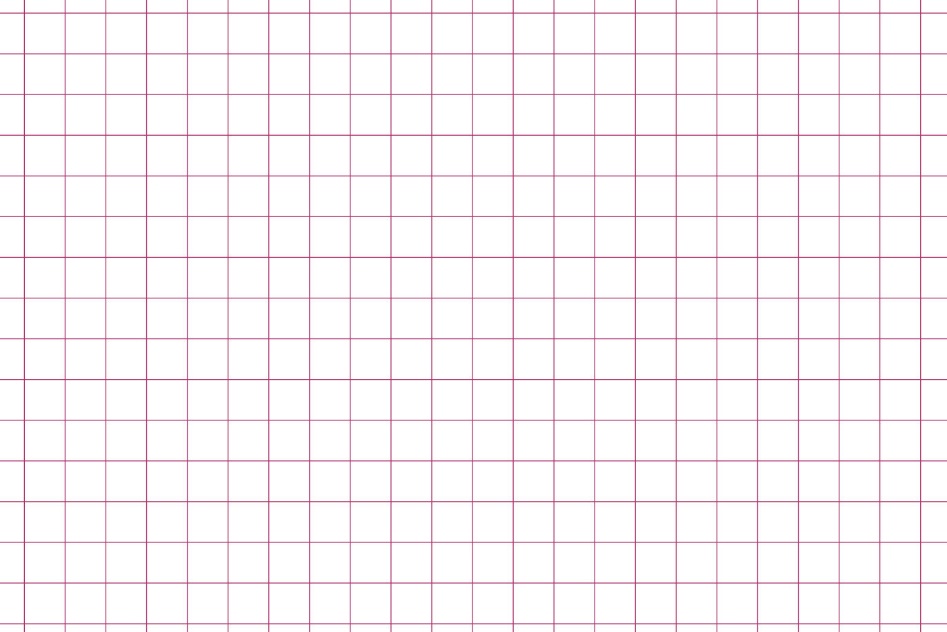 y
Сравните модули
 коэффициентов к  и 
расположение прямых.
 Ближе к какой оси прямые 
находятся в каждом случае?
0
x
Чем больше модуль к, тем 
 прямая ближе к оси Оу. 
Чем меньше модуль к, тем
прямая  ближе к оси Ох.
y = - 2x
Подведём итоги
Соотнесите прямые и
 формулы:
y
(3)
(1)
(5)
(4)
у = - 0,9х
y = х
y = х – 5
y = 0,5х - 1
y = - 0,5х – 1
y = - 0,8х + 4
(2)
0
x
Проверьте себя
у = - 0,9х                          (1)

у = х                                 (3)

у = х – 5                           (4)

у = - 0,5х – 1                   (2)

у = - 0,8х  + 4                  (5)
Подведём  итоги
Какие из прямых пересекаются:
у = - 5х +2;  у = - 4 – 5х;  
2)  у = 1,8х – 6; у = 2 - 1,8х?
Проверьте себя
у = 1,8х – 6  и   у = 2 - 1,8х
Домашнее задание:
№611;  №616;  №622;  №625